ADAPTABLEAspirin Dosing: A Patient-Centric Trial Assessing Benefits and Long-Term Effectiveness
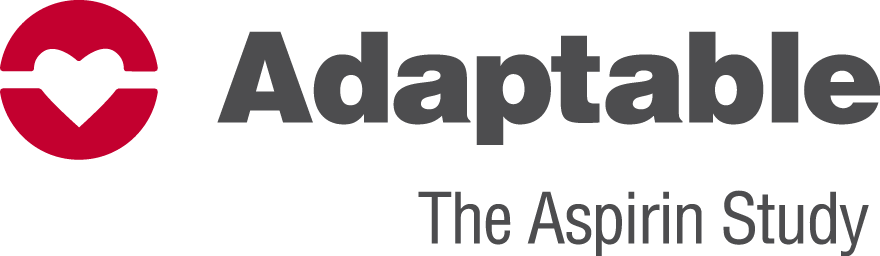 Schuyler Jones, MDOn behalf of the entire ADAPTABLE study team
May 15, 2021
ACC Late-Breaking Clinical Trial presentation
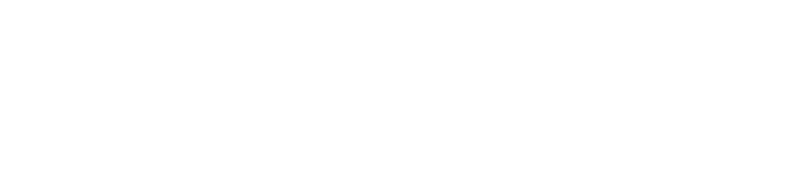 I
IIa
IIb
III
x
Background
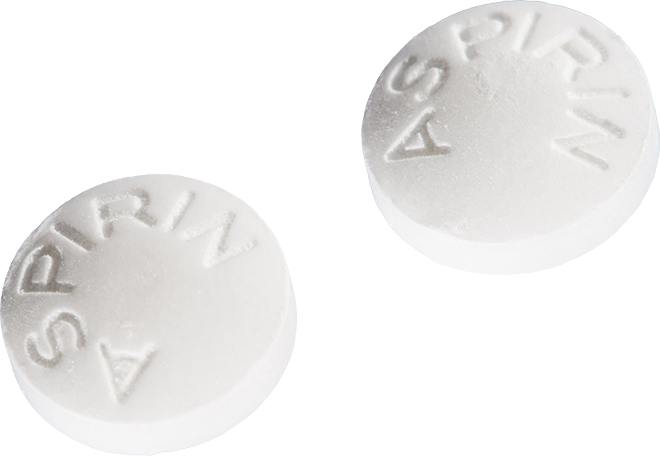 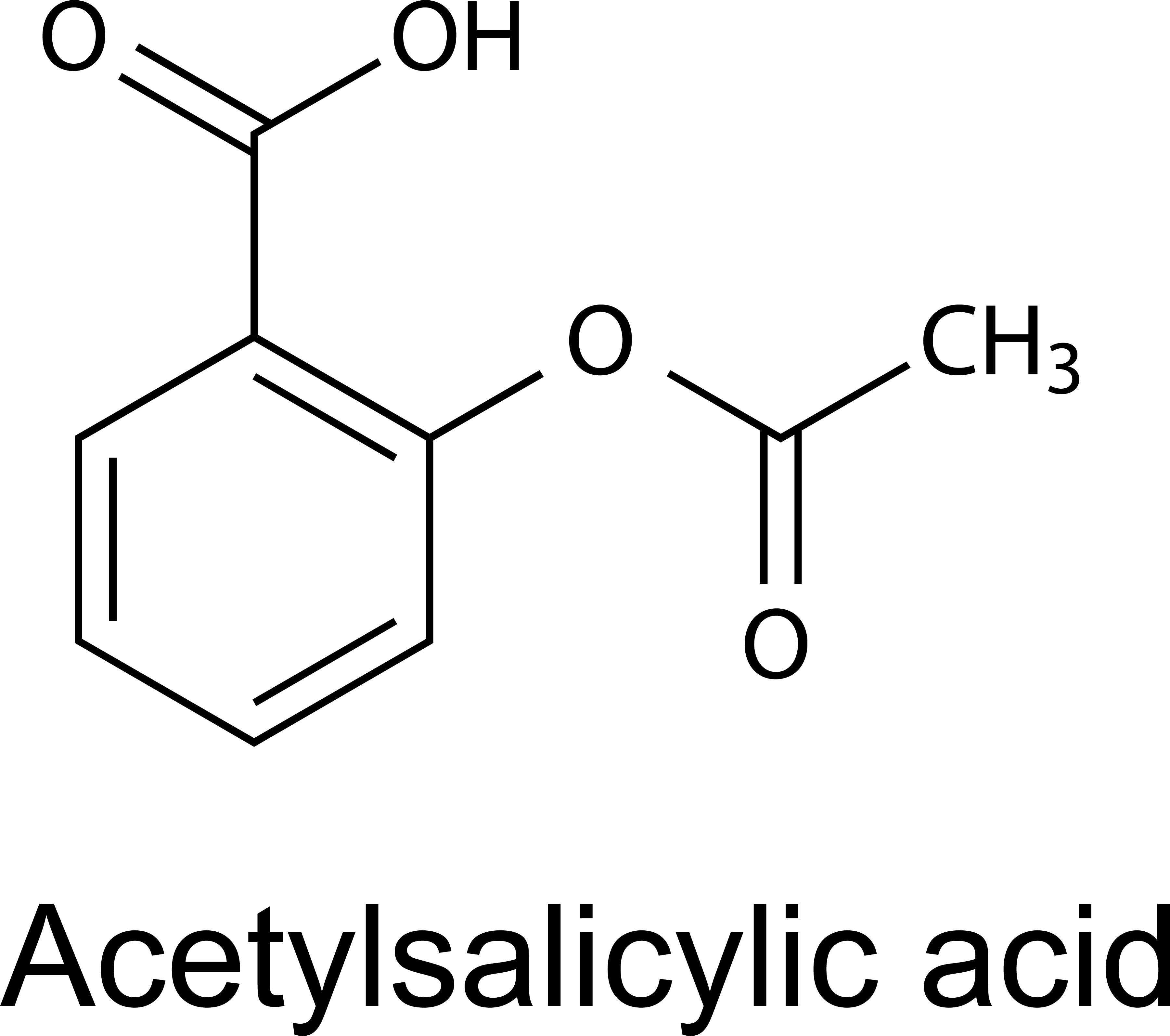 2014 AHA/ACC NSTE-ACS Guidelines
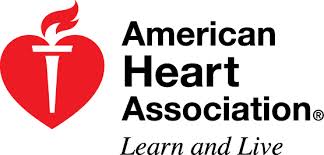 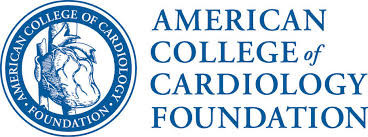 For patients who experience NSTE-ACS, a maintenance dose of aspirin (81 mg/d to 325 mg/d) should be continued indefinitely.
Research Question
In patients with established or pre-existing cardiovascular disease, is a strategy of 81 mg or 325 mg of aspirin better?
Everyday decision for patients (OTC medication)
The correct dose of aspirin may PREVENT:
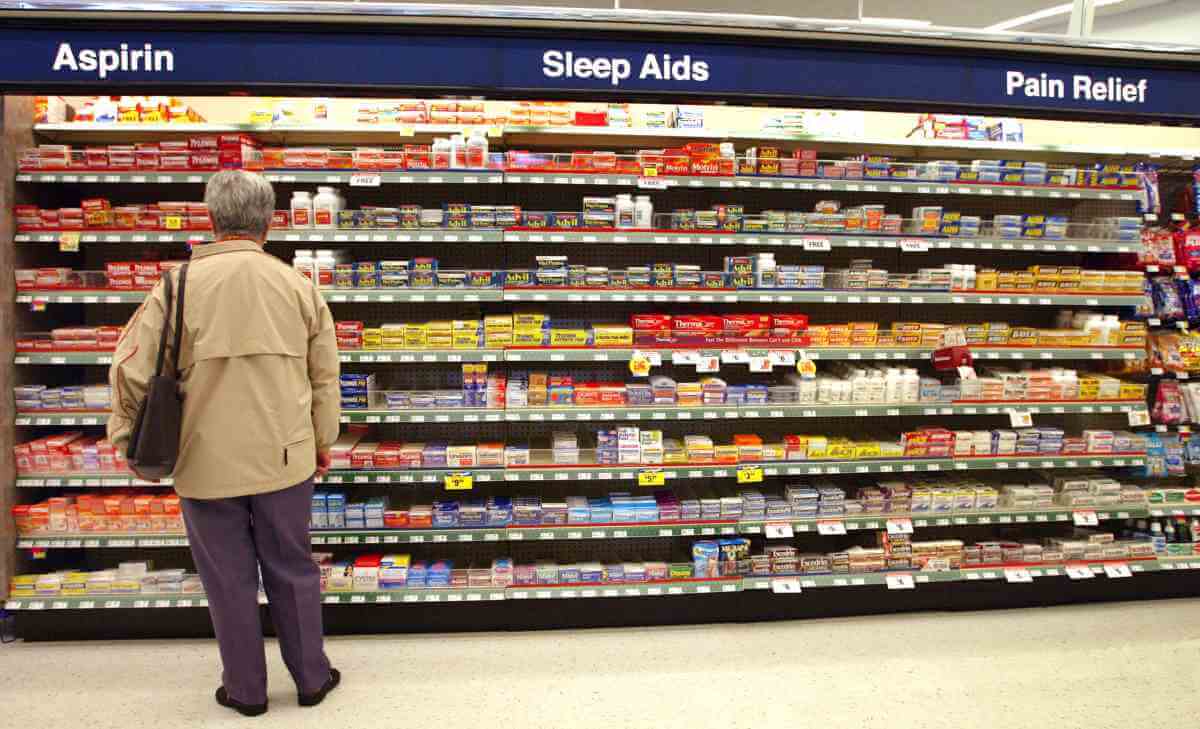 Thousands of deaths / heart attacks
or 
Thousands of bleeds 

Annually in the United States
Main Objectives of the ADAPTABLE Trial
To compare the effectiveness and safety of two doses of aspirin (81 mg and 325 mg) in high-risk patients with coronary artery disease.
Primary Effectiveness Endpoint: Composite of all-cause mortality, hospitalization for MI, or hospitalization for stroke
Primary Safety Endpoint: Hospitalization for major bleeding that was associated with a blood product transfusion
Statistical Considerations
Final Trial Sample Size = 15,000
At least 88% power to detect 15% RRR, assuming primary effectiveness outcome rate of 4.6% per year in higher-risk arm
Minimum follow-up = 18 mo; maximum follow-up = 50 mo
Statistical Analysis Plan
Intention-to-treat
Cumulative event rates accounting for competing risks of death
Cox proportional hazards models for event-free survival
ADAPTABLE Study Design
15,000 patients with known ASCVD + ≥ 1 “enrichment factor”
Eligible patients identified via inclusion/exclusion criteria (applied to EHRs)
Electronic consent and self randomization on participant portal
ASA 325 mg QD
ASA 81 mg QD
RANDOMIZATION
Electronic patient follow-up
Data from EHR, health plans, Medicare
Primary Endpoint: Composite of all-cause mortality, hospitalization for MI, or hospitalization for stroke
Primary Safety Endpoint: Hospitalization for major bleeding
ClinicalTrials.gov: NCT02697916
Known Cardiovascular Disease
≥ 1 Enrichment Risk Factor
Prior myocardial infarction 
Prior revascularization (PCI or CABG)
Prior angiogram showing significant CAD
History of chronic ischemic heart disease, CAD, or ASCVD
Age ≥ 65 years
Creatinine ≥ 1.5 mg/dL
Diabetes mellitus
Known 3-vessel CAD
Cerebrovascular disease
Peripheral artery disease
Current smoker 
Known LVEF < 50%
Chronic systolic or diastolic heart failure
SBP ≥ 140 (within past 12 mos)
LDL ≥ 130 (within past 12 mos)
ADAPTABLE Inclusion Criteria
History of significant allergy to aspirin
History of GI bleeding within 12 months
Bleeding disorder that precludes the use of aspirin
Current or planned used of an oral anticoagulant or ticagrelor
Female patients who were pregnant or nursing
ADAPTABLE Exclusion Criteria
Patient Engagement
FACEBOOK LIVE
PATIENT ENGAGEMENT PAVILION
PATIENT BLOGS
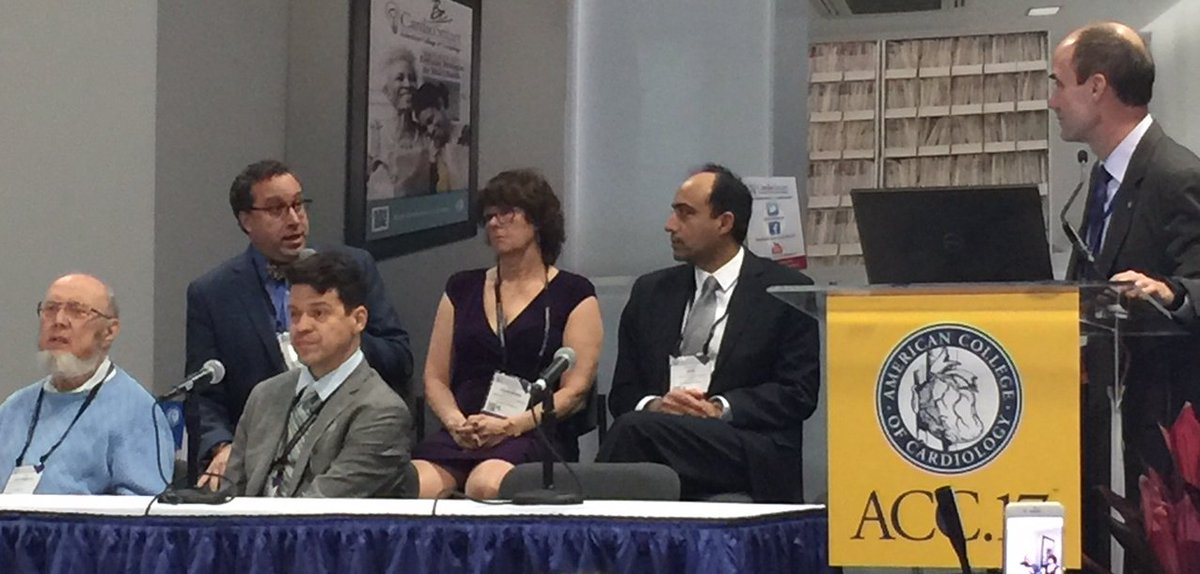 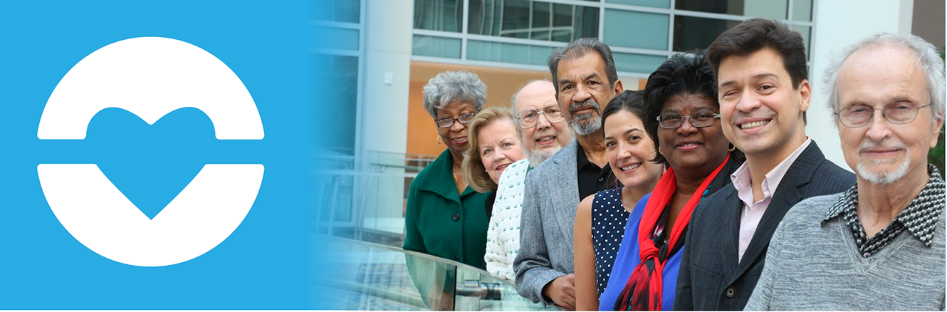 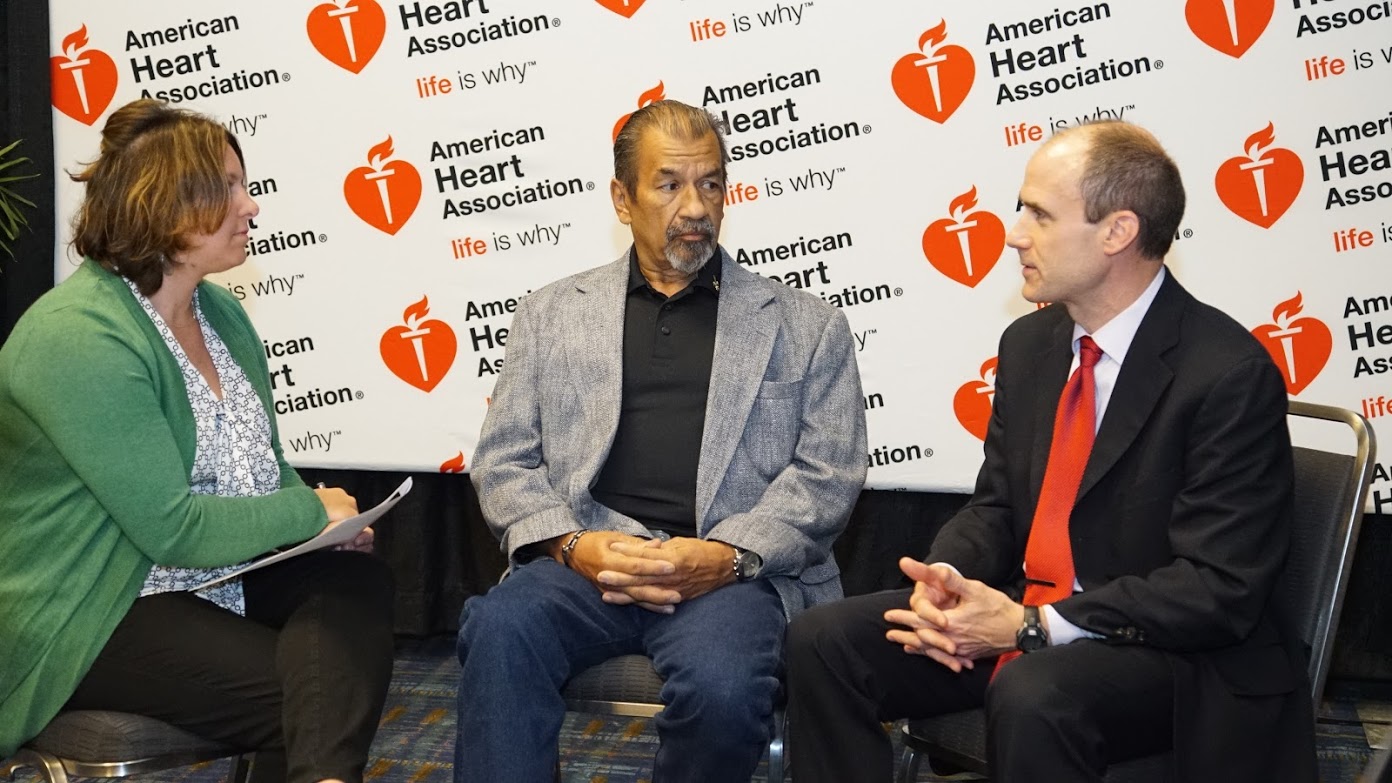 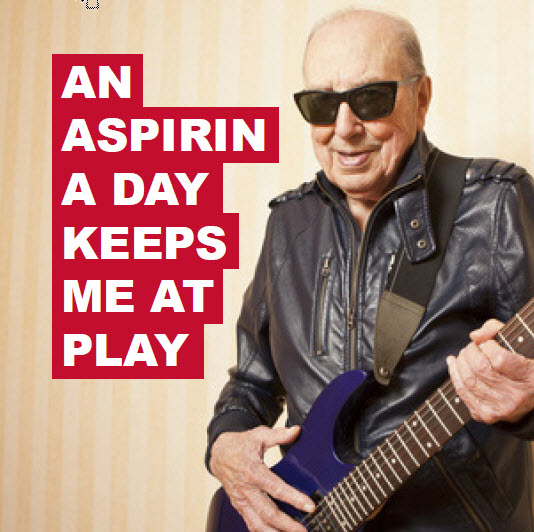 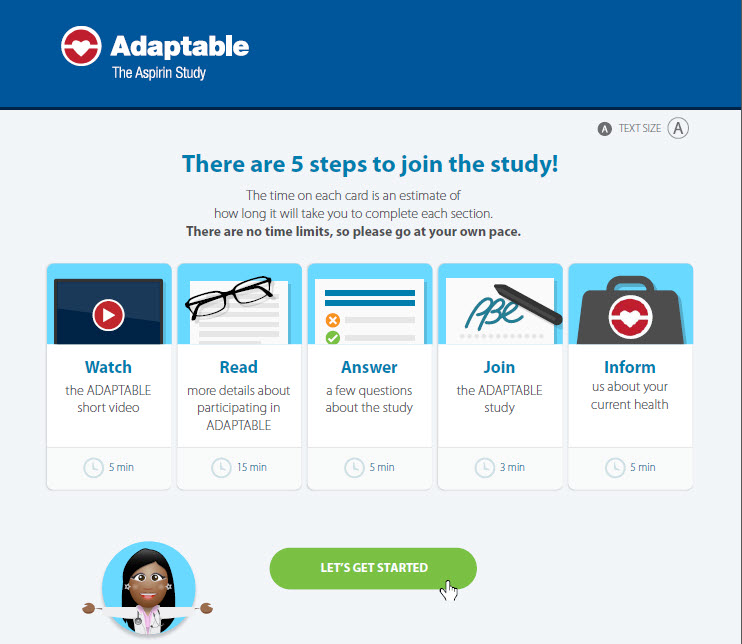 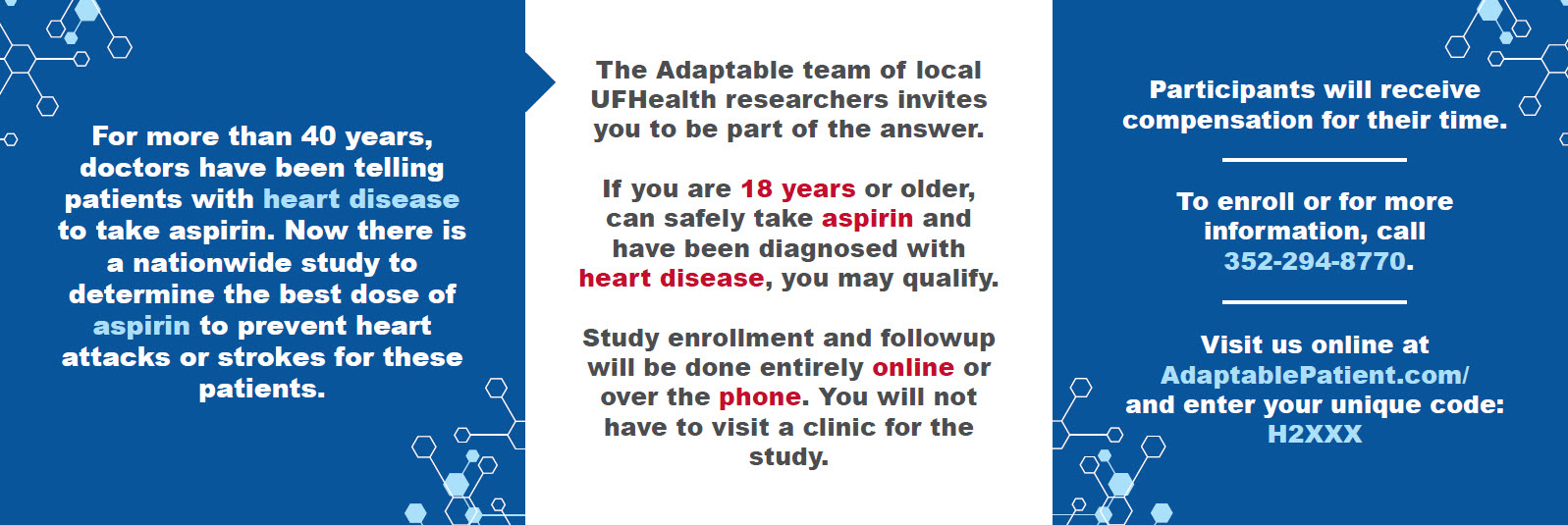 Endpoint Confirmation
Data sources: 
Participant report
EHR data 
Claims data
Private insurance (Aetna, Anthem, Humana) data
CMS (fee-for-service Medicare) data
Nonfatal endpoints defined by ICD-10 algorithms
All-cause death captured by EHR, health insurance claims, or proxy
40 Study Centers within PCORnet®
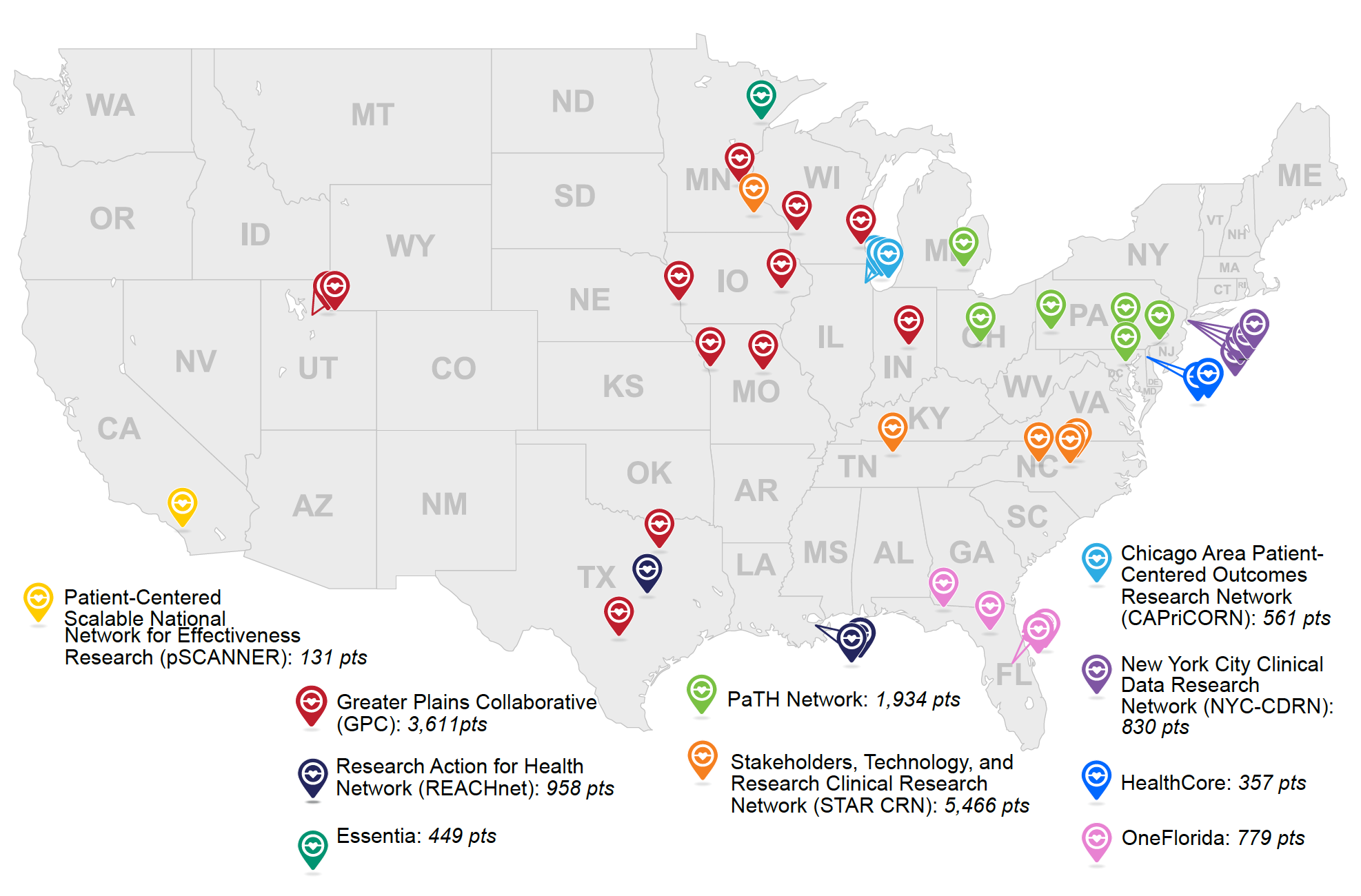 Study Flow
Approximately 450,000 people were approached for the study
32,164 individuals visited the patient portal
Withdrawal of consent (overall 4.1%)
81 mg (2.9%)
325 mg (5.2%)
Limited participation (overall 2.3%)
81 mg (1.8%) 
325 mg (3.4%)
15,076 participantsenrolled and underwent randomization
7540 randomized to 81 mg group
7536 randomized to 325 mg group
Baseline Characteristics
Medical History
Medical history was obtained from EHR queries, with look back of 5 years
Primary Effectiveness Endpoint (All-cause death, hospitalization for MI, or hospitalization for stroke)
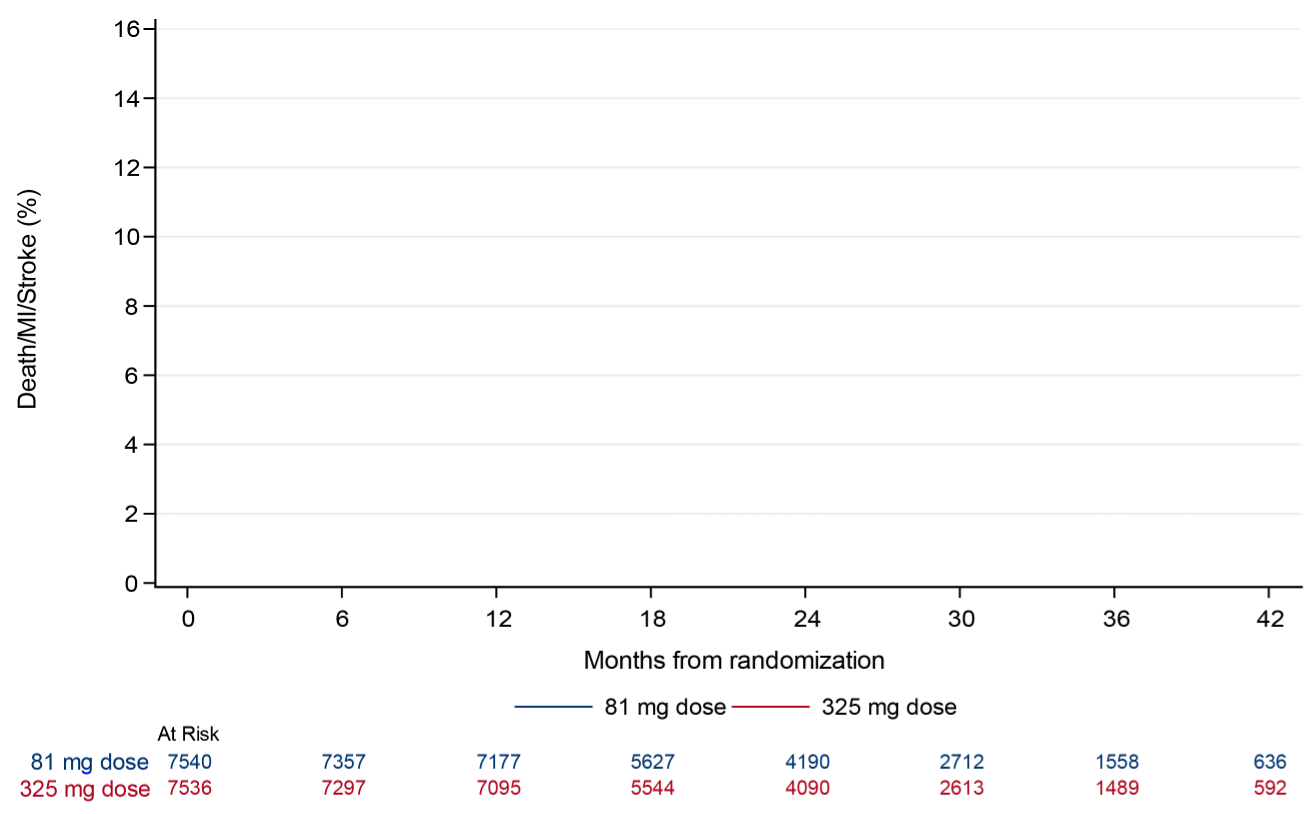 HR = 1.02 (0.91 - 1.14), p = 0.75
81 mg dose
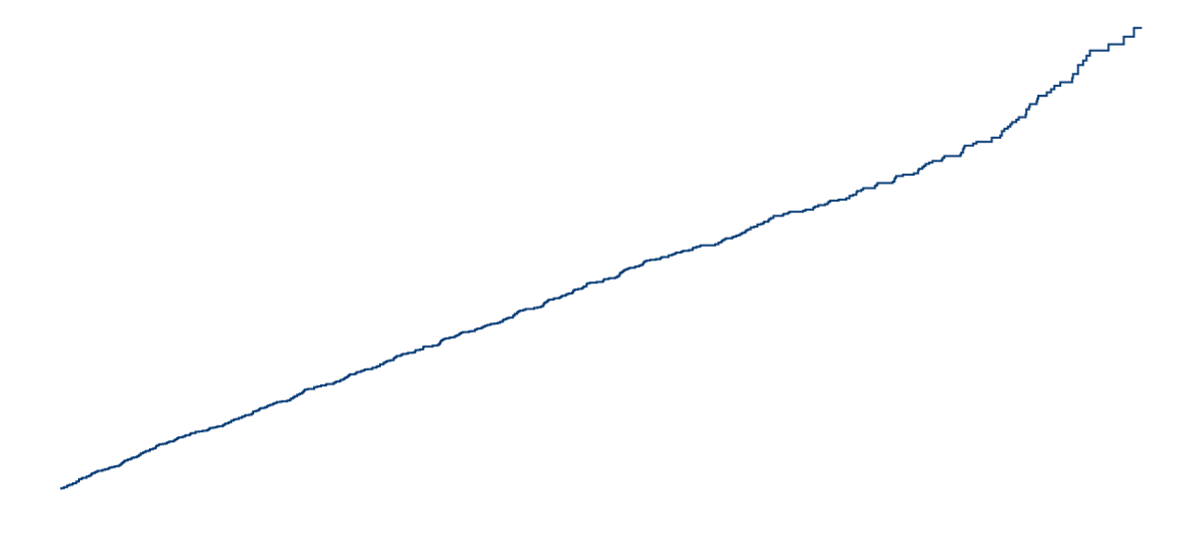 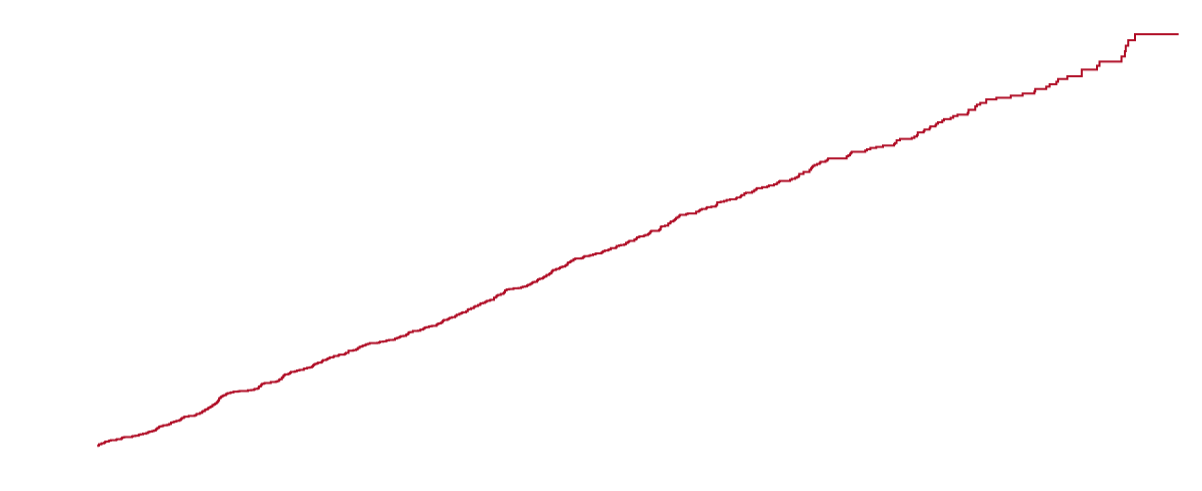 325 mg dose
Death / MI / Stroke (%)
Months from Randomization
At risk	81 mg dose	7540	7357	7177	5627	4190	2712	1558	636	325 mg dose	7536	7297	7095	5544	4090	2613	1489	592
Primary Safety Endpoint(Hospitalization for major bleeding with associated blood product transfusion)
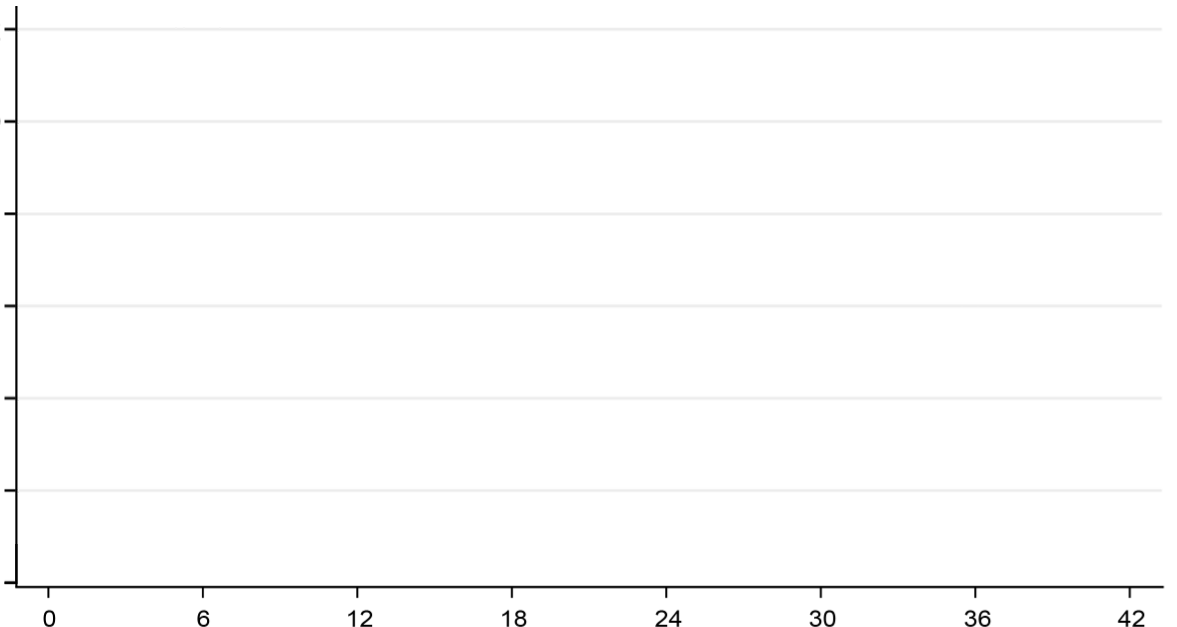 HR (95% CI) = 1.18 (0.79 - 1.77)
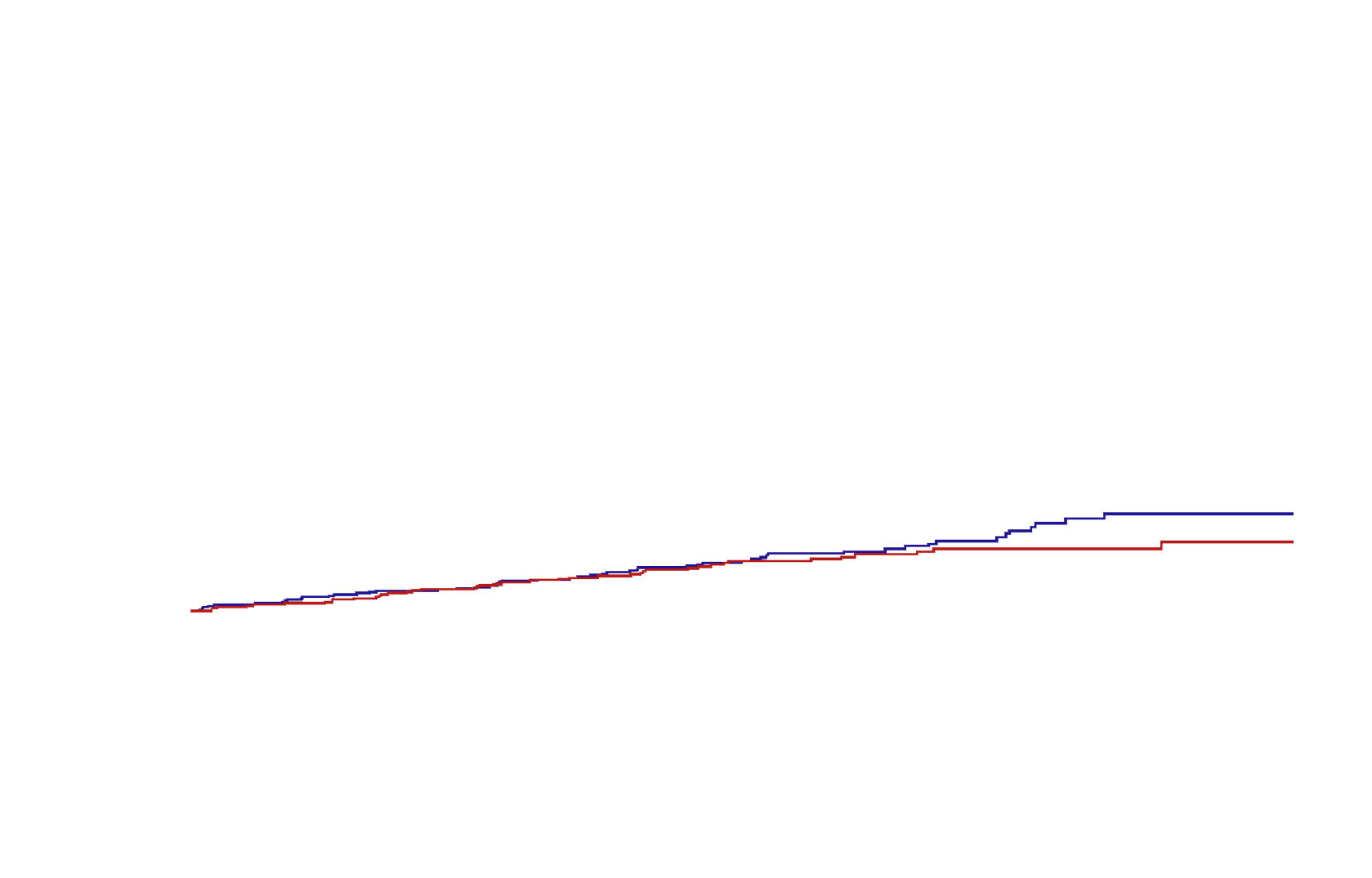 Major Bleeding (%)
81 mg = 0.63%
325 mg = 0.60%
Months from Randomization
At risk	81 mg dose	7540	7434	7309	5777	4329	2810	1610	674	325 mg dose	7536	7348	7185	5667	4205	2709	1559	624
Effectiveness and Safety Outcomes
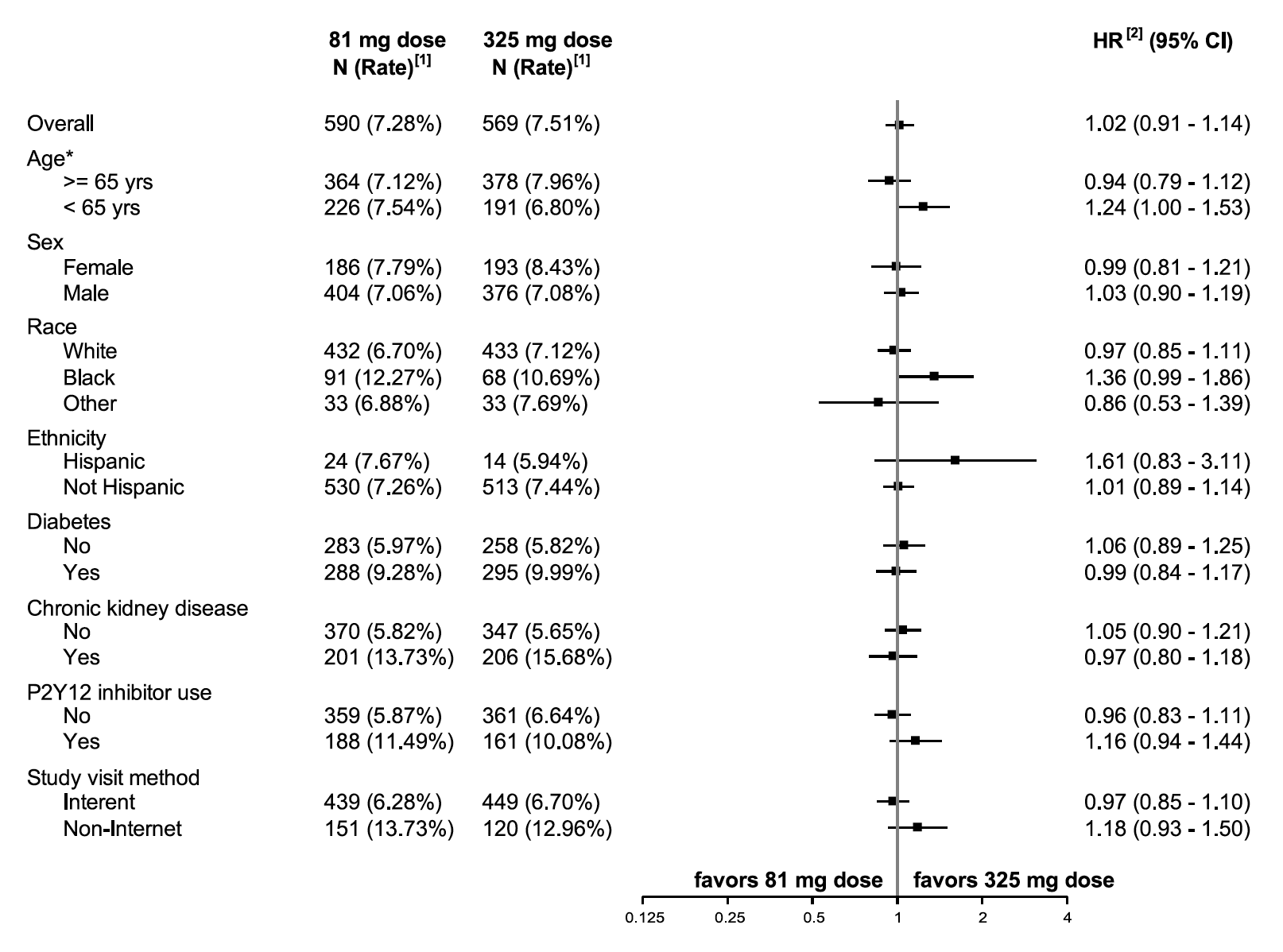 Subgroup Analyses (Primary effectiveness endpoint)
Study Medication in ADAPTABLE
* Defined as at least one dose change
**	Reasons for aspirin discontinuation:25% participant did not want to continue75% doctor’s decision or medical condition (e.g., atrial fibrillation, dyspepsia)
Sensitivity Analyses
Rates are calculated at median follow-up (26.2 months) using the Kalbfleisch & Prentice cumulative incidence function estimator. 
Rates and HR reflect the effect of the time-varying reported dose on the primary effectiveness end point. Rates are calculated as annualized event rates (events per 100 patient-years).
Strengths and Limitations
We successfully completed this virtual, pragmatic study
We performed this study in a real-world environment, utilized multiple, heterogeneous datasets, and engaged patient-partners to make our study better
Open-label study
Inability to blind study drug may have affected adherence, dose switching, and drug discontinuation
Improving diversity and inclusion remains an important goal and may not be fully addressed with virtual studies
Conclusions
No observed difference in death / MI / stroke in patients assigned to 81 mg vs. 325 mg
There was a difference in fidelity to the study dose/intervention (more dose switching in 325 mg group) 
Multiple reasons that patients did not stay on the 325 mg dose  
Tolerability
Medical reasons
Participant preferences
Clinician practices
Messages to Patients
If you are on 81 mg now, staying (rather than switching) is probably right given the similar study results for the primary endpoint
If you are resuming aspirin, starting a lower dose (81 mg) is probably right due to better tolerability and we did not find conclusive evidence that higher dose is better
If you are tolerating 325 mg now, staying on this dose may be okay and associated with moderate benefit
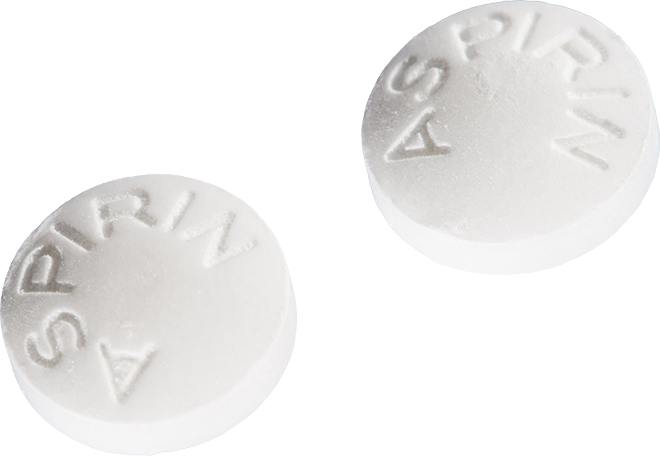 Thanks!
The dedication of thousands of participants
Our partners (ADAPTORs, investigators, researchers)
PCORI
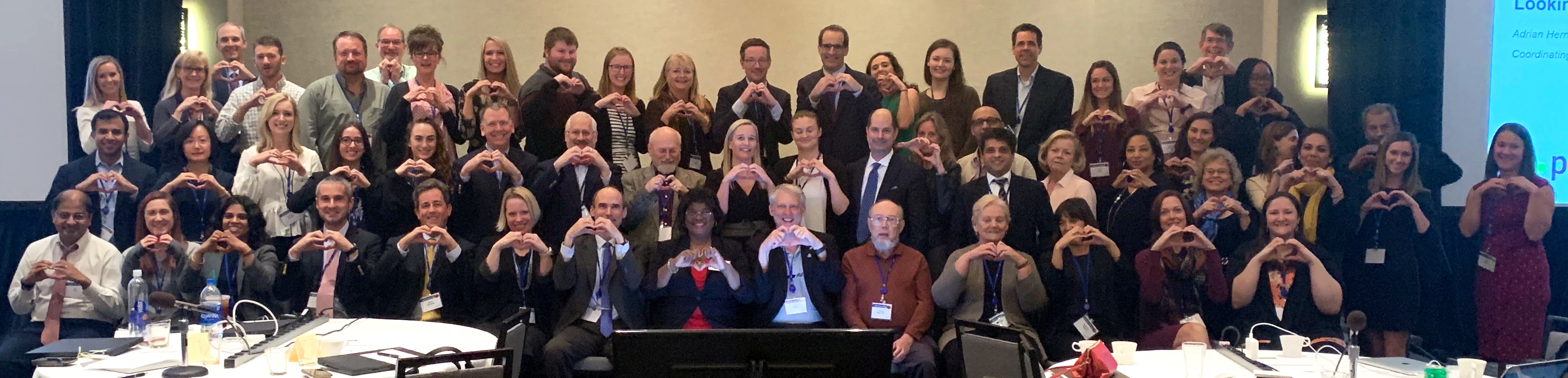 Study Organization and Leadership
PCORI
Trial Leadership & Executive Committee
Data Safety Monitoring Board:
Clyde Yancy (Northwestern) – Chair
Dave Demets (Wisconsin)
Judith Hochman (NYU)
Bernard Gersh (Mayo)
Alice Jacobs (Boston Med Center)
Debbe McCall (patient representative)
Hugo Campos (patient representative)
Study Co-Chairs:
Robert Harrington (Stanford)
Russell Rothman (Vanderbilt)
ADAPTORS:
Desiree Davidson (CAPriCORN)
Kevin Edgley (GPC)
Greg Merritt (LHSNet)
Linda Brown (Mid-South/STAR)
Henry Cruz (NYC)
Nadine Zemon, Bill Larsen (OneFL)
Tom McCormick (PaTH)
Jacqueline Alikhaani (pSCANNER)
Ken Gregoire (REACHnet)
Clinical Coordinating Center (DCRI):
Adrian Hernandez (Co-PI)
Matthew Roe (Co-PI)
Schuyler Jones (Co-PI)
Lisa Berdan (Clinical Operations Lead)
Holly Robertson (Project Leader)
Amber Sharlow (Clinical Research Associate)
Data Coordinating Center (DCRI):
Lesley Curtis (DCC PI)
Brad Hammill (Biostatistician)
Debra Harris (Bioinformatics)
Laura Qualls (Bioinformatics)
Hillary Mulder (Lead Statistician)
Lisa Wruck (Senior Statistician)
Michael Pencina (Senior Statistician)
Health eHeart PPRN:
Greg Marcus
Mark Pletcher
Madelaine Faulkner Modrow
Simultaneous Publication
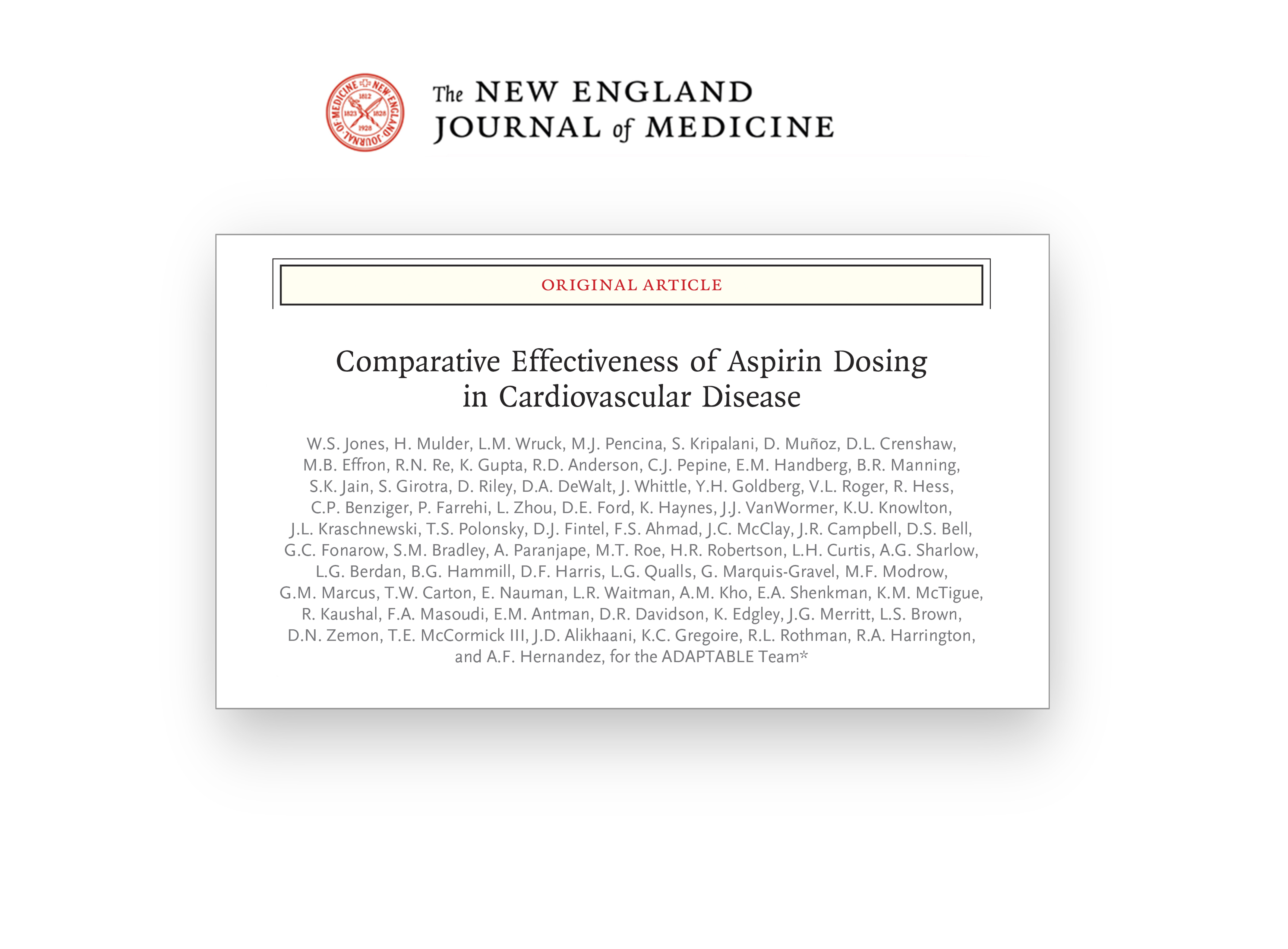